Expanded Program on Immunization     (EPI)
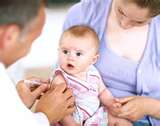 RAHEL A
1
Overview
Communicable diseases are the major causes of child mortality in Ethiopia

The objective of EPI is making immunization available to all infants and women of childbearing age (15-49)
RAHEL A
2
Overview …..
Immunity: 
Is  a resistance of the body against disease producing agent

 Immunization:
Is the process of inducing immunity artificially.
Vaccination:
Is the administration  of any vaccine or toxoid for prevention of disease.
RAHEL A
3
[Speaker Notes: Vaccination does not guarantee immunity]
Targets of EPI
Infants (<1 year) and 
Women of childbearing age (15-49)
RAHEL A
4
Immunity can be
Innate or non specific immunity 
Is natural resistant of body E .g  skin , mucus membrane, WBC,  Tear
Acquired/specific immunity  
Active acquired immunity
Passive acquired immunity
RAHEL A
5
Immunity
Skin- protective covering 
         		         MM- ciliated epithelium
       Non-Specific               Secretion – tears, GI secretion
        		          Reflex responses- coughing & sneezing 
        	                   
                          Genetic                     resistant to P. falciparum 
        		 
        Immunity
                                                                                     following clinical /sub-clinical infection

                                                       Natural
                                        Active
     Specific                                                                    following vaccination  
        	                                       Artificial 
        	   Acquired 	    
                                                         Natural                acquire via Trans-placenta  e.g. malaria, TT 
		                       Passive 
                                        
	
                                                           Artificial                 performed antibody sera is given e.g. TAT
RAHEL A
6
EPI……
Active acquired immunity:
The child body makes its own antibody 
Long lasting 
Can be:-
Natural acquired Active immunity
The child makes immunity after exposure to disease
Artificial acquired Active immunity
The child makes Ab after administration of   vaccine (Ag)
RAHEL A
7
EPI…..
Passive acquired immunity:	
The child gets ready made Ab
Short live immunity 	
Can be 
 Natural acquired passive immunity
Transplacentally transferred maternal Ab into the child body 
E.g. malaria , measle , TT
Artificial acquired passive  immunity
Formed Ab are administered to child
RAHEL A
8
EPI……
Antigen: is a foreign substance that stimulates our body to produce antibody
Antibody: is a substance which is produced by our body against the antigen
Toxoids:  are harmless toxins or poisons  that are produce from bacteria (TT,DT)
Antitoxins: Ab that units with and neutralizes a specific toxins used to provide passive immunity 
Vaccine : is suspension of live or killed MOS administered for prevention of specific infection
RAHEL A
9
EPI……
There are 3 ways of vaccination strategies 
1. Static site 
2. Outreach site 
3. Mobile vaccination
RAHEL A
10
Types of vaccine
Live attenuated vaccine:
Is a weakened organisms that stimulated the body to produce Ab. 
Example: polio , measles , BCG   
Dead vaccine:
Contain  dead microorganism  E.g pertussis 
Toxoids: 
Are harmless toxins or poisons  that are produce from bacteria (TT, DT)
RAHEL A
11
EPI Targets=10 disease
Poliomyelitis     
Measles
Tetanus 
Diphtheria 
Tuberculosis
Pertussis 
HBV
Hemophilus influenza B
Rota Virus
Pneumonia
RAHEL A
12
Schedule
Immunization schedules are determined by immunogenicity of the vaccine and epidemiology of the disease-when the disease occurs

Good immunogenic vaccine need only one injection to produce long lasting immunity (Measles, BCG)

Weak immunogens (DPT, cholera) require several injections to establish protective antibody levels-ensure protection against the disease
RAHEL A
13
Schedule….
RAHEL A
14
Schedule….
RAHEL A
15
EPI…………..
Acceptable proof of immunization: 
BCG scar on the right upper arm
Immunization card
RAHEL A
16
Forms of vaccines
Powder form = BCG and measles dilute 1ml and 5ml respectively
Liquid form = polio, pentavalent , TT
RAHEL A
17
TT Schedule
RAHEL A
18
Vaccine problems
Drop out 
A child or women who failed for return subsequent doses for which he/she is eligible 
Possible Cause of drop out 
Fail to explain the need of completing vaccination
If the mother is busy 
Unsure the day of  return
Long wait at health center etc
RAHEL A
19
Vaccine problems …
Dropout rate calculation (DR)

Over all DR =coverage with BCG – coverage with measles  x 100
				 Coverage with BCG
RAHEL A
20
Vaccine problems …
Dropout rate for single vaccine: 

Dropout rate of penta = coverage penta 1 – pinta 3 X 100
                                                        Penta 1	
Dropout rate of OPV = OPV0 – OPV3 X 100
                                               OPV0
RAHEL A
21
Vaccine problems …
There is a problem where the dropout rate is > 10%
It is essential to determine why the failure occurred
E.g.  what is DPT drop out  rate if DPT1 coverage 80% and DPT3 coverage 70%?

DPT dropout rate = DPT1 – DPT3 x 100 
				           DPT1
		80-70x   100 = 12.5%
        	    80
RAHEL A
22
Cold Chain
A System that ensures potency, quality and safety of Vaccines by maintaining the correct temperature from Manufacturer to target population

Equipments and people together that keep vaccines cold during their journey

You are the guardian of your vaccines
RAHEL A
23
How long is the cold chain?
Manufacturer to airport; cold storage at airport
Correct temperature from airport to storage in central, regional and district stores and in health centers
Transported at the correct temperature to outreach sites
 Kept at correct temperature during immunization sessions
RAHEL A
24
What damage vaccine
Heat and sunlight damage  all vaccine but  live attenuated vaccine ( BCG, measles and polio) most sensitive  
Freezing damage (pentavalent , TT)
BCG most sensitive to sunlight 
The correct temperature of the refrigerator  is 2 C0 - +8 C0
RAHEL A
25
Precaution
All vaccines should store at 2-8 C0 
Measle  and polio kept frozen
Never freeze pentavalent  and TT
Dilutants and vaccines should be kept in refrigerator
RAHEL A
26
EPI…..
Compartment of refrigerator for vaccine 
Top compartment = measles and polio	         ……..highest coldness 
Middle compartment = BCG				 
Lower compartment = pentavalent and TT
4th compartment if available for distilled water ……..        Lowest coldness
RAHEL A
27
Vaccines sensitive to heatOPV		Measles					BCG								TT					Pentavalent
Most sensitive
Least sensitive
RAHEL A
28
Vaccines sensitive to cold Pentavalent	TT		      BCG			 measle                                           polio
Most sensitive
Least sensitive
RAHEL A
29
Vaccine Vial Monitoring(VVM)
VVM is a temperature sensitive label that indicates whether the vaccine damage by heat or not.
Every vial is distributed with a temperature-sensitive label, that health workers monitor during vaccination sessions

If the inner square is lighter than the outer ring and the expiration date is valid, the vaccine is safe
If the inner square matches or is darker than the outer ring, the vaccine must be discarded
RAHEL A
30
RAHEL A
31